How to Change the Pop-up Setting in Chrome
Step 1—Open up a window in Chrome.

Step 2—Click on the three horizontal lines on the right side of the screen to open the drop-down menu.
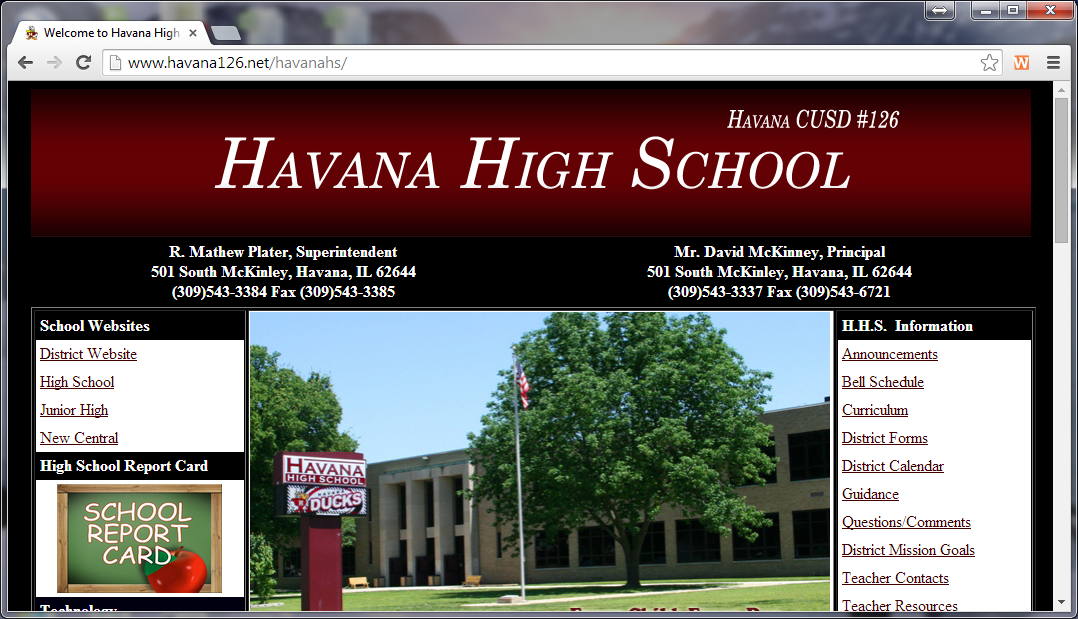 Step 3—Click on Settings.
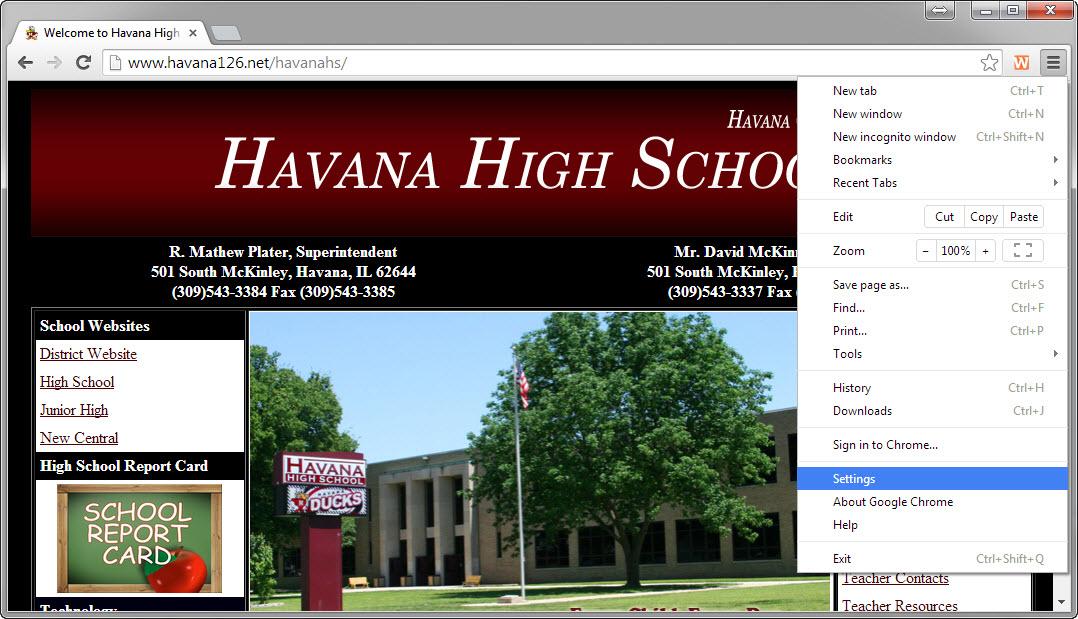 Step 4—In the search box, type the word (pop) and click enter.
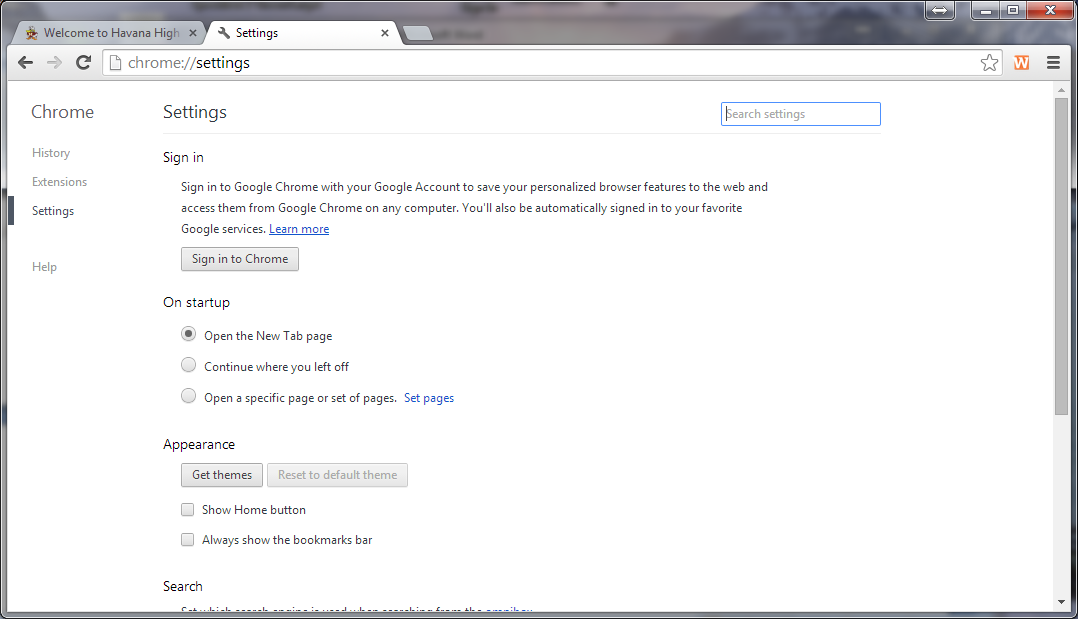 Step 5—Click on Content Settings.
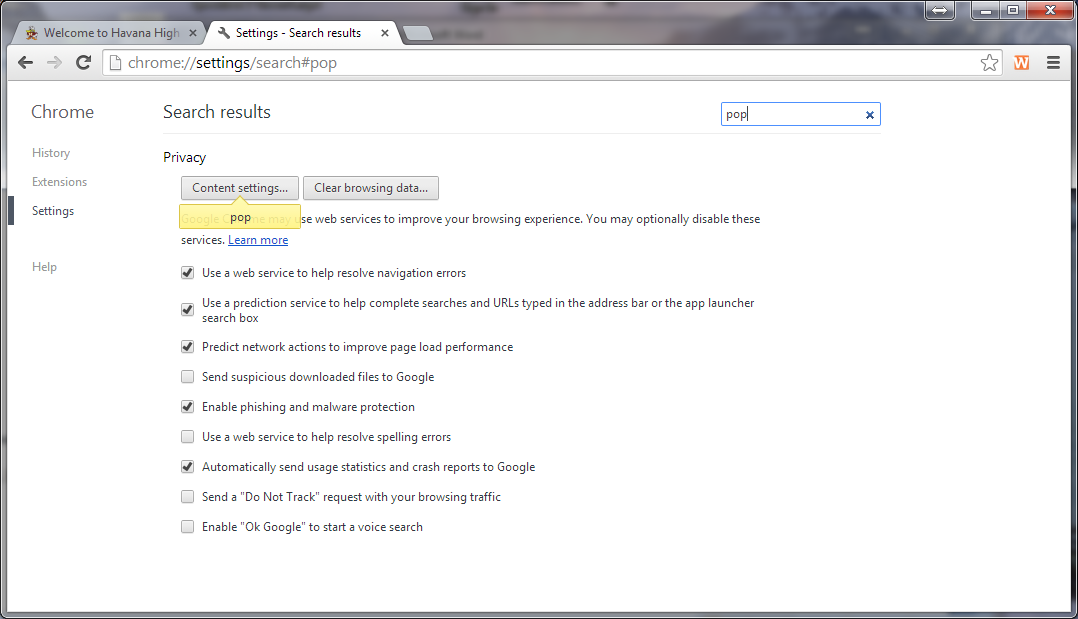 Step 6—A new window will open.
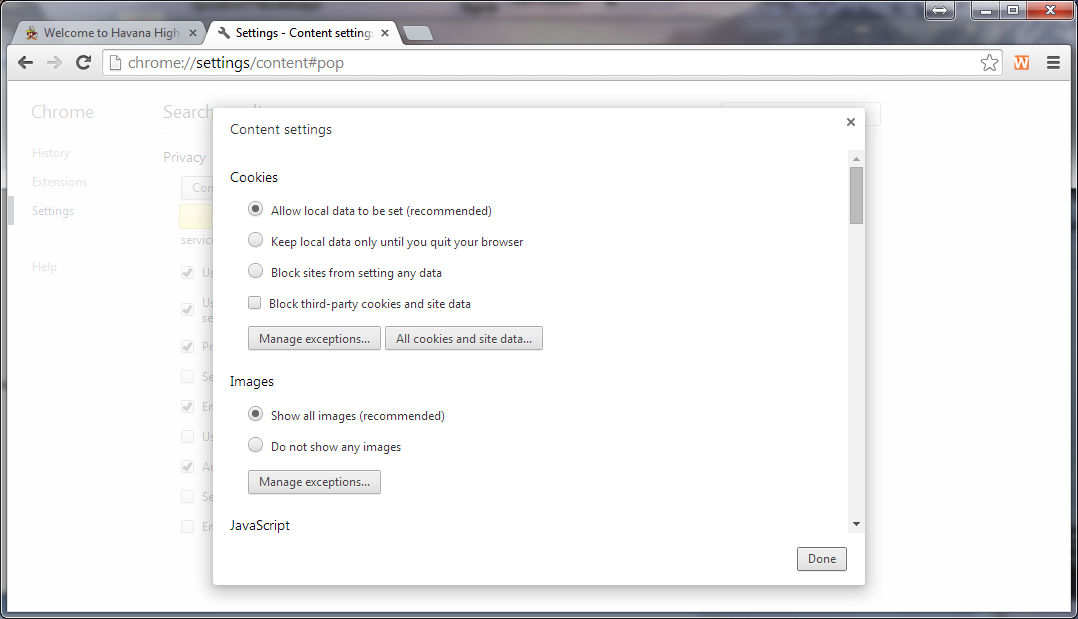 Step 7—Scroll down until you find Pop-ups, and then select (Allow all sites to show pop-ups)
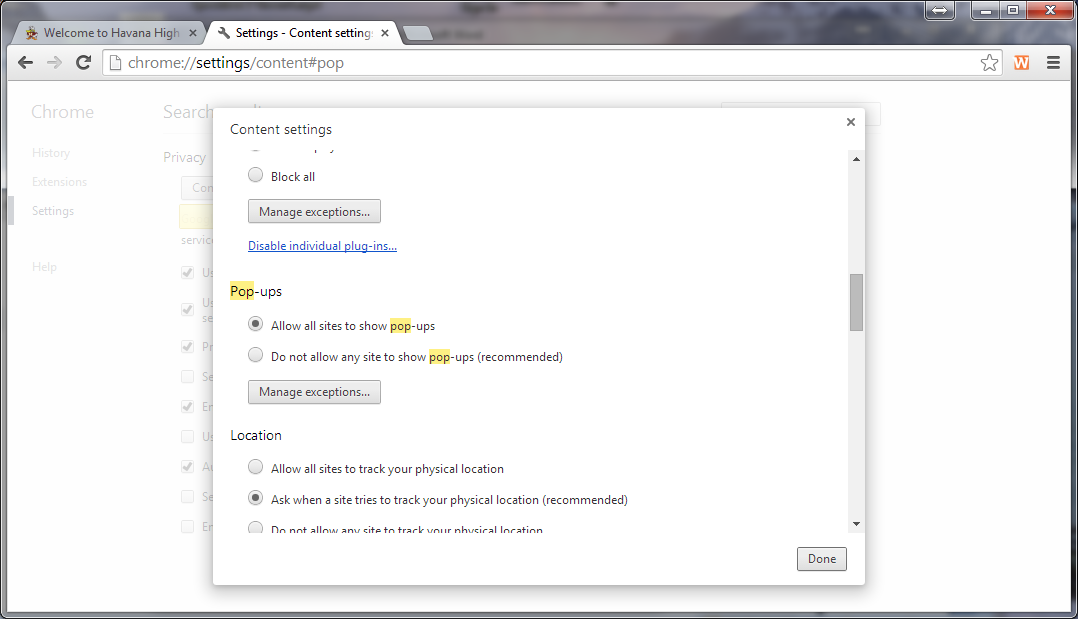 Step 8—Click Done; you are finished.